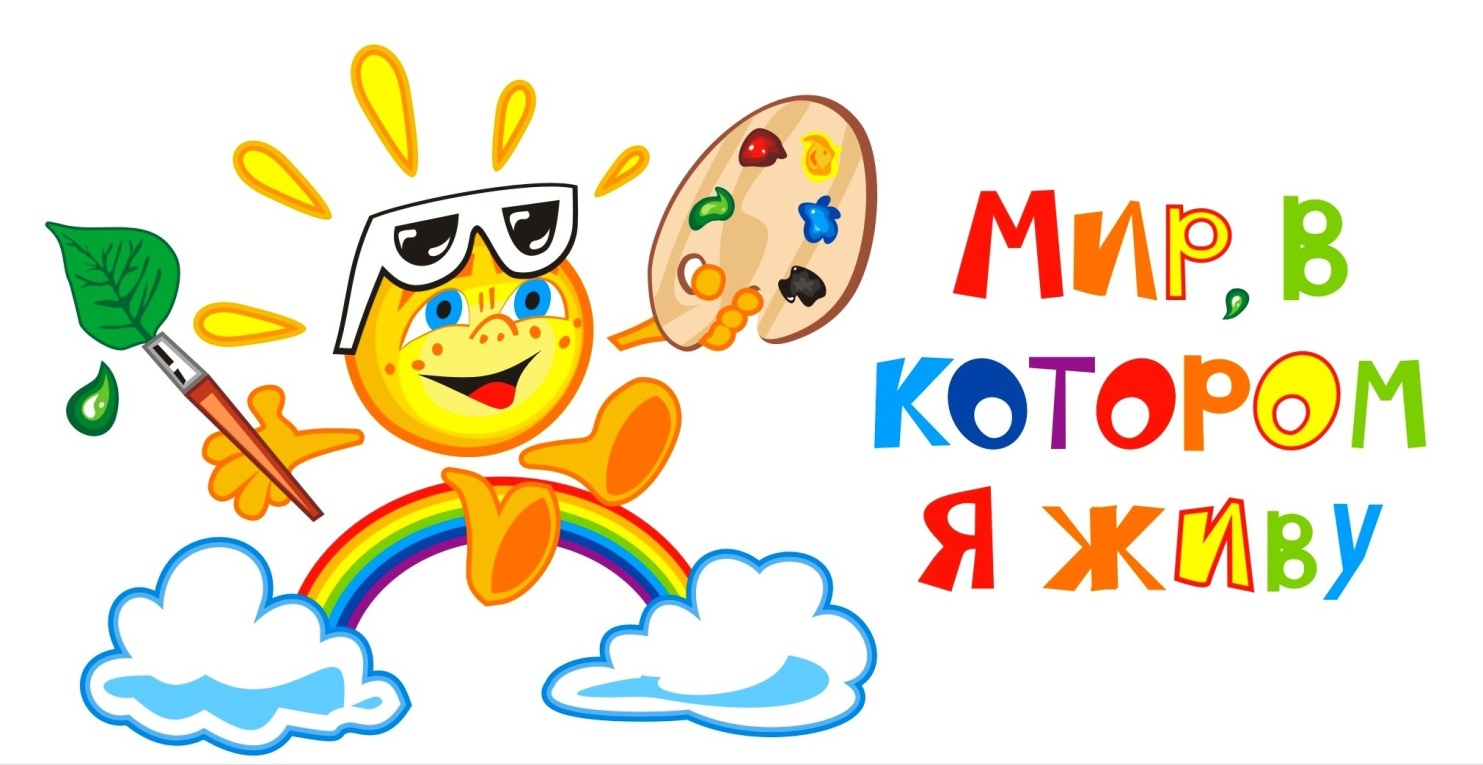 Есть на земле огромный домПод крышей голубой.Живут в нём солнце,дождь и гром,Лес и морской прибой.Живут в нём птицы и цветы,Весенний звон ручья,Живёшь в том светлом доме ТЫИ все твои друзья.Куда б дороги не велиВсегда ты будешь в нём.ПРИРОДОЮ родной землиЗовётся этот дом.
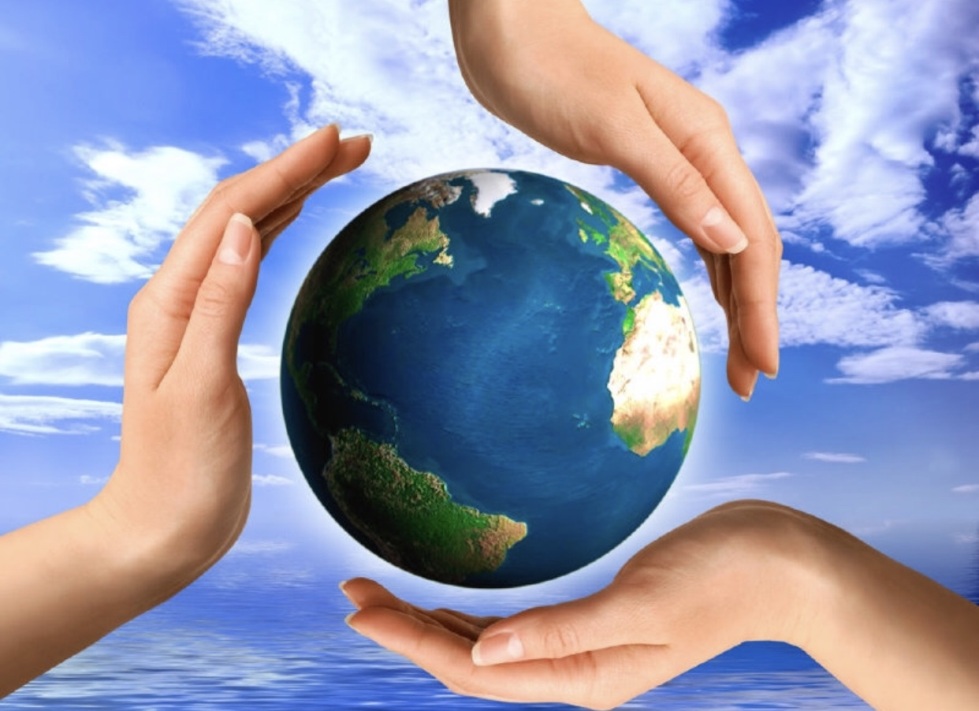 Дорогие ребята, сегодня мы с вами побываем в удивительном мире природы. Вас ждут интересные загадки
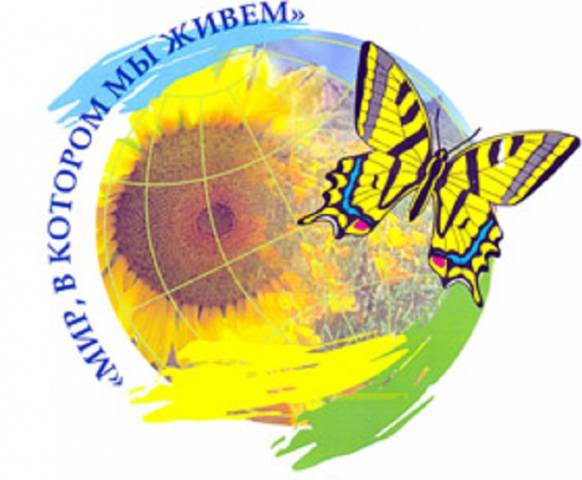 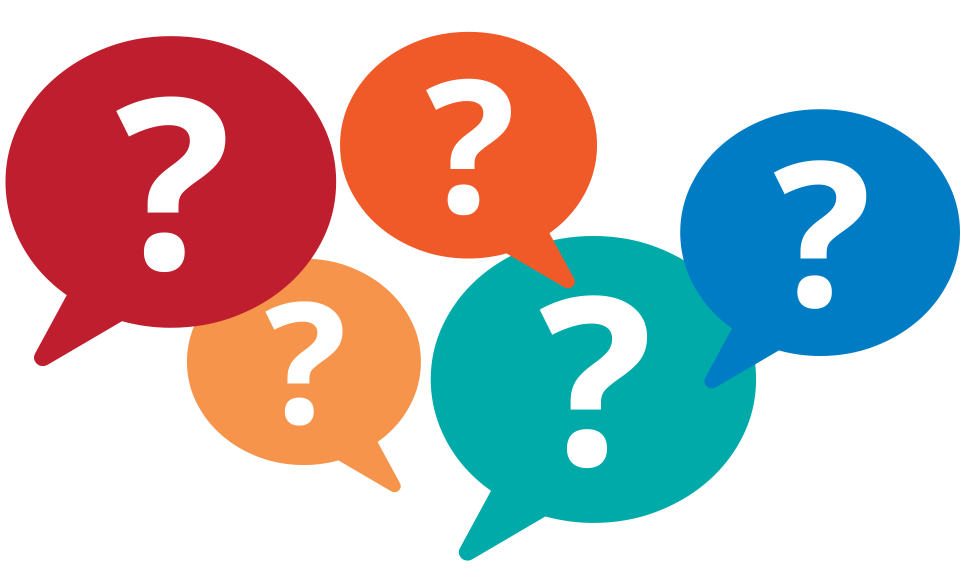 Русская красавица,Всем нам очень нравится.Бела она, стройна,Одежда зелена.
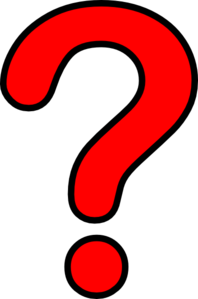 Прямо в небо рвутся, ввысь;Ты внимательно всмотрись:Не березы, не осинки,Нет листочков, есть хвоинки.
Вот бочонок с шапочкой,С дерева упал.Год прошел – и деревцемМаленьким он стал
Ветви над рекой склонила,В реку смотрится уныло.
ИВА
Осень тихая настанет,Дивным дерево то станет:Листья – звезды яркие,Золотые, жаркие.
КЛЕН
Летом знойным зацветет –Сразу пчел к себе зовет.Круглые листочки,Светлые цветочки.Вкусен, сладок их нектар...Кто-то дерево узнал?
Что за дерево такоеУгощает снегирей?Снег стоит, трещат морозы,Ну а ягоды вкусней.
Молодец, теперь я предлагаю посмотреть мультфильм
Я предлагаю нарисовать рисунок  на тему: 
« Мир, в котором я живу».
 Ваши рисунки должны отразить  любовь к миру (планете, природе, людям, искусству,  чем вы любите заниматься ежедневно)

Спасибо за участие!